Наше самоврядування - спільна справа! Громадянський діалог в південно-східній Україні
Anna Jarzębska, Barbara Kazior, Jerzy Darowski
Fundacja Miejsc i Ludzi Aktywnych
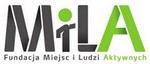 Основна інформація
Заголовок: Наше самоврядування - спільна справа. Громадянський діалог в південно-східній Україні
Період реалізації : IV - XI 2016
Джерело фінансування : Польсько-канадська Програма Підтримки Демократії
Квота дофінансування : 249 625 PLN(1,66 млн UAH)
Лідер проекту : Фонд Місць і Активних Людей (MiLA)
Регіональні партнери проекту :
Регіон херсонські : Херсонська Регіональна Громадська Організація "Регіональна рада підприємців"
Регіон запорізькі : Запорізька Міська Молодіжна Організація "СТЕП"
Регіон миколаєвскі : Міська Громадська Організація Фонд Розвитку Миколаєва
Місце реалізації : 9 обраних гмін ( 3 з кожного регіону)
Цілі проекту
Метою проекту є підтримка практичного впровадження самоврядної реформи на Україні через постачання: місцевим керівникам, самоврядним чиновникам як і місцевим спільнотам знань, знарядь, практичного досвіду, також можливості переведення, при зовнішній підтримці, повного процесу суспільного діалогу у обраній справі.
Графік дій
Відкривающая зустріч і рекрутування самоврядувань (IV 2016)
Навчання для самоврядувань і місцевих лідерів (V-VII 2016)
Студійний візит до Польщі і стажі в польських самоврядуваннях (IX 2016)
Діалог з мешканцями на практиці (VII - XI 2016)
Розповсюдження результатів проекту
Евальвація
1. Відкривальна зустріч і рекрутування самоврядувань
22.04 – зустріч в Запоріжжі
24.04 – зустріч в Херсоні
25.04 – зустріч в Миколаєві
Цілі:
- погодження графіку і принципів співробітництва, в тому формальних питань, правил розрахунків і т.п.
- вибір самоврядувань, що беруть участь в проекті, з числа раніше заявлених кандидатур(по 3 гміни з кожного регіону).
2. Навчання для самоврядувань і місцевих лідерів (1)
Навчання для самоврядувань:
- Цикл трьох 2-денних підготовок з участю 18 осіб(після 2 представників самоврядування з кожної гміни)
- Навчання 1: Херсон, 16-17.05 - на тему самоврядної реформи на Україні(ведення: Тарас Шамайда)
- Підготовка 2: Запоріжжя, І poł. VI - на тему громадянської співучасті (ведення: A.Jarzebska, B.Kazior)
- Навчання 3: Миколаів, І пол. VII - на тему знарядь співучасті (ведення: A.Jarzebska, B. Kazior)
- Бюджет: кошти нічлігів і харчування(530 UAH/ос/день), наймання залу, під'їзду учасників на підготовки, тренера або українського перекладача
2. Підготовки для самоврядувань і місцевих лідерів (2)
Підготовки для місцевих лідерів:
Три такі самі 2-денні підготовки для близько 20 осіб(представники позаурядових організацій, активні мешканці і т.п.), по одной підготовці в кожному регіоні:
Навчання А: Запоріжжя, I пол. VI
Навчання Б: Миколаїв, I пол. VII
Навчання В: Херсон, I пол. VII
Ведення підготовок: A.Jarzębska, B.Kazior, J.Darowski
Бюджет: кошти нічлігів і харчування(530 UAH/ос/день), наймання залу, під'їзду учасників на підготовки, тренера або українського перекладача
3. Студійний візит до Польщі та стажі в польських самоврядуваннях
Термін: IX 2016
. Учасники: 9 представників самоврядувань(найбільш активні учасники проекту) і 3 особи з партнерських організацій - разом 12 осіб
. Мета: презентація діалогу з мешканцями здійснюваного через самоврядування співпрацюючі з Фондом MiLA в Małopolsce; пізнання їх роботи "від середини"
. Програма:
- 3-денний студійний візит в місцевих самоврядуваннях, де відбувалися суспільні консультації на різні теми;
- 3-денний стаж в обраних установах гмін(по 3 особи), метою їх буде пізнання внутрішнього функціонування - процедур, принципів ведення діалогу з мешканцями і т.п.
4. Діалог з мешканцями на практиці
Термін: VIII – XI 2016
. Заснування: в 9 гмінах, що беруть участь, в проекті будуть проведені процеси суспільних консультацій на обрані теми, в тому:
- Діагноз (дослідження потреб і проблем)
- Консультаційні майстерні з мешканцями(мін. 2 в кожній гміні, тобто разом мін. 18, з участю 15-20 осіб)
- Розробка документу, що підсумовує відпрацьовані пропозиції(план дії, доповідь і т.п.)
- Кошти: кожна гміна розпоряджатиметься квотою 16500 UAH на переведення процесу консультації(продукцію інформаційних матеріалів, catering, працевлаштування модераторів і т.п.)
5. Розповсюдження результатів проекту
. Поточна публікація інформації про проект і його прогреси в Інтернеті і місцевій пресі;
2-денна зустріч, що підсумовує :
- День 1: розповсюдження результатів проекту серед осіб, якї в нім не брали участь (інші самоврядування, позаурядові організації з цілої України - разом близько 70 осіб)
- День 2: ewaluacja ефектів проекту спільно з особами, які в нім брали участь - представники 9 гмін, місцеві лідери(разом близько 30 осіб).
Евальвація
. Евльвацийні анкети проведене серед учасників:
Навчань для самоврядувань
Навчаньдла місцевих лідерів
Студійного візиту і стажів в польських самоврядуваннях
. Анкети серед мешканців гмін, що беруть участь, в проекті(50-т в кожним регіоні) - власний вклад (вольонтерска робота)
Евальвацийна зустріч з учасникамі проекту